様式２
タイトルのXXXXには応募事業名（プロジェクト名）を記載ください(例：○○発電技術の事業化に向けた発電効率実証）
『次世代再生可能エネルギー技術社会実装推進事業』企画提案書　XXXX
応募主体者等の定義は以下となります
（応募主体者）応募事業の代表者・窓口となる事業者
（連携事業者）応募主体者とともに応募事業へ主体的に参加する事業者　　　　　　　　　（進捗報告の定例会などに参加する事業者）
（協力事業者）一般的にいう外注先・委託先※応募主体者・連携事業者については採択となった際、誓約書や会社概要などの提出対象となります
令和７年X月X日
（応募主体者）XXX
（連携事業者）XXX
（協力事業者）XXX
【企画提案書概要】XXXXXX（プロジェクト名を記載）
表紙と同じ応募事業名（プロジェクト名）を記載ください
各行記入ください
【0. 基本情報】
応募主体者　基本情報
【①本事業との整合性】【目的理解】
評価観点・基準のうち、どの項目に該当し得るかを各資料右肩にできる限りお示しください。
（左記のように1ページ1項目ずつ作成でも、1ページで複数項目を含めて表現される場合でも留意事項に従っている限りは問題ございません）
※以後のページにかけても同様
①-(1)本事業の目的・役割理解
本助成事業の目的・応募主体者へ求められる役割への理解
東京都の抱える社会課題を踏まえて、応募事業がどのように社会課題の解決に寄与するかや、解決方針を具体的に記載ください
「募集要領6（3）」を踏まえ、以下に留意して記載ください
本事業の目的・内容及び提案者に求められている役割について、十分に理解しているか
【①本事業との整合性】【再エネ実装への貢献】
①-(2)東京都の再エネ実装への貢献
東京都の抱える社会課題を踏まえて、応募事業がどのように社会課題の解決に寄与するかや、解決方針を具体的に記載ください
「募集要領6（3）」を踏まえ、以下に留意して記載ください
都における再エネ実装において、どのように貢献を果たすことができるか。また、発電効率や発電量、設置場所・設置規模などを踏まえ、定量的に示されているか
【①本事業との整合性】【先駆的な再エネ技術】
①-(3)先駆的な再エネ技術
「募集要領6（3）」を踏まえ、以下に留意して記載ください
提案の再エネ技術がどのような点において先駆的であるか、技術の詳細内容が示されているか
【①本事業との整合性】【技術検証実績】
①-(4)技術検証実績
「募集要領6（3）」を踏まえ、以下に留意して記載ください
研究段階を脱していることが分かる情報が提示されているか（証跡となる書類がある場合は、適宜補足資料を添付ください）
【②応募事業内容】【XXXの取組概要】
表紙と同じ応募事業名（プロジェクト名）を記載ください
プロジェクト内容についてイメージ図・ポンチ絵、図表を活用して全体像を記載してください
背景・目的を踏まえ、具体的にどんな実施項目を設けて何を行っていくかを記載ください
（実施テーマ、実施項目、検証内容、取り組みの工夫、全体スキーム等）
【②応募事業内容】【スケジュール】
②‐(1)スケジュール
（ア）適切なマイルストンの設定
（イ）十分な効果検証期間
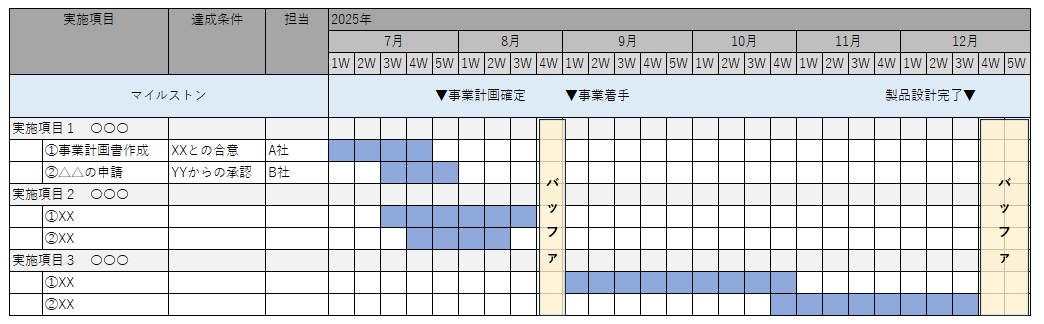 イメージ
・・・
事業の開始から終了（最長2028年３月31日）までのスケジュールを記載ください
「募集要領3（2）」を踏まえ、以下に留意してスケジュールをご検討ください
事業期間中に助成金交付まで完了させる必要があり、実績報告及び助成金交付請求は令和9年12月17日までに行うこと
「募集要領6（3）」を踏まえ、以下に留意して記載ください
マイルストンが適切に設定されているか
効果検証に必要な検証期間が十分であることが根拠とともに示されており、また、バッファを考慮した実現性の高い計画となっているか
・・・
【②応募事業内容】【実施場所の選定】
②‐(2)実施場所の選定
②‐(3)実施場所の調整
実施場所（住所・施設名・管理担当者・連絡先）
調整状況・調整の進め方
実証場所①
実証場所を地図など使用して具体的に記載ください。
複数の場所にて実証を行う場合は、ページを追加し、全ての実証場所を記載ください。
「募集要領3（1）④」 「募集要領6（3）」を踏まえ、以下に留意して記載ください
実証を行う場所について、具体的な場所が示されているか。また、東京特有の地域性や環境条件を踏まえ、都での社会実装に向けて広く有効な検証結果を得られる場所か
対象施設の施設管理者とその連絡先を記載すること※調整状況等の確認のため、事務局よりご連絡をさせていただく可能性がございます
実証を行う場所について、事前の調整が完了しており、その場所で実証を実施できることが確定しているか
事前の調整が完了してない場合であって、かつ、外部の施設を賃借する予定がある場合は、現時点での調整状況、施設の賃借調整に係る関係者、調整の進め方および調整の各工程に要する期間が根拠とともに明確に提示されているか
選定理由
【②応募事業内容】【実施体制】
②‐(4)実施体制
（ア）具体的な参画者
（イ）各参画者の役割と関係性
複数事業者による実施の場合役割分担を記載すること
1.事業責任者
応募主体者
（イメージ）
（イメージ）
連携事業者A
連携事業者B
3.XX担当
2.XX担当
XX担当
協力団体
XX担当
事業の実施における体制と参画者毎の役割を記載ください
「募集要領6（3）」を踏まえ、以下に留意して記載ください
事業を円滑に遂行するための参画者が具体的に提示されているか
体制における各参画者の役割及び関係性が示されているか
【②応募事業内容】【安全対策】
②‐(5)安全対策
（ア）安全管理方針、対応フロー
（イ）関連法令の遵守
安全管理に対する考え方・想定されるリスク
有事の際の対応方針・対応フロー
“
事業の実施を通して想定されるリスクと対応方法を記載ください
「募集要領6（3）」を踏まえ、以下に留意して記載ください
日頃の安全管理に関する基本の考えに加え、有事の際の対応フローを整理しているか
事業の遂行に関係する法令等を遵守した内容となっているか。
関連する法令への対応
【②応募事業内容】【費用】
②‐(6)費用
（ア）必要経費の細分化
（イ）明確な算出根拠、コスト抑制の工夫
プロジェクト総額
￥○○，○○○，○○○（税抜）
経費内訳
総額・費用内訳・算出根拠や工夫について記載ください※採択後の助成金関連の各種申請・請求にあたっては、原則、企画提案書に記載し提案した内容に準ずる必要があり、事業開始前に、提案いただいた各種費用の根拠資料（見積書）の提出が必要となります
「募集要領３（3）②」を踏まえ、以下に留意してプロジェクトに係る費用をご検討ください
調査・設計費、設備費、工事費は原則として複数業者から見積もりを取得し、競争に付すこと
自社製品の調達などに係る経費がある場合は、利益等排除を行うこと
「募集要領６（3）」を踏まえ、以下に留意して記載ください
必要となる費用が詳細に記載されているか助成対象経費の各区分の内訳が分かるように項目名称をご記載ください
　　（表やスライドが不足する場合は適宜追加してください）
「事業一式」のような記載を避けて、項目を複数にわけているか
費用項目ごとの算出根拠を示すとともにコストを抑える工夫がされているか
※助成期間内で一度限り、期中で一部助成金の請求が可能ですが、請求可能なタイミングは機器の設置が完了し、運用及び評価の開始以降となります
・・・
【②応募事業内容】【効果検証】
②‐(7)効果検証
（ア）事業化に向けた検証の有効性
（イ）具体的なデータ取得方法
事業の成果を図るにあたり成果設定および測定方法を具体的に記載ください
「募集要領6（3）」を踏まえ、以下に留意して記載ください
事業を通じて得ようとする検証結果が社会実装、事業化に向けて有効性が高いか
効果検証に必要なデータの取得方法が具体的に想定できているか（創意工夫している点があれば記載すること）
【②応募事業内容】【KPIの設定】
②‐(8）KPIの設定
（イメージ）
事業の成果を図るにあたり成果設定および測定方法を具体的に記載ください
「募集要領6（3）」を踏まえ、以下に留意して記載ください
社会実装、事業化までの課題および解決の方法が明確になっており、それに対する取組及び達成すべき目標について定量的・具体的なKPIが示されているか。
【③将来性】【社会実装に向けた適正技術】
③‐(1)社会実装に向けた適性技術
プロジェクトを通して今後見据える将来展開を具体的に記載ください
「募集要領６（3）」を踏まえ、以下に留意して記載ください
都の地域特性に適し、都で広く社会実装が期待される技術か。また、都への展開方針・計画が示されているか
【③将来性】【本助成事業完了後の計画】
③‐(2)本助成事業完了後の計画
「事業化・
社会実装」
の定義
XXXXXXXXX
XXXXXXXXX
中長期目標
XXXXXXXXX
XXXXXXXXX
（イメージ）
2027年度
2028年度
2030年度
2029年度
マイルストン
プロジェクトを通して今後見据える将来展開を具体的に記載ください
「募集要領６（3）」を踏まえ、以下に留意して記載ください
社会実装、事業化を見据えた本助成事業完了後の計画があるか
※企画提案書の記載内容（貴社技術・計画）について、詳細を確認できる資料がございましたら、　企画提案書と併せて補足資料としてご提出ください
X月
XXXXXXX
X月
XXXXXXX
X月
XXXXXXX
事業化・
社会実装に向けた
残課題
XXXXX
XXXXX
XXXXX
XXXXX
事業拡大の
ための
取組事項
XXXXX
XXXXX
XXXXX
XXXXX
XXXXX
XXXXX
XXXXX
XXXXX
XXXXX
XXXXX
XXXXX
ターゲット先の拡大
XXXXX
XXXXX
XXXXX
目標売上・台数
X億円・XX件
X億円・XX件
X億円・XX件
【③将来性】【早期社会実装の見込み】
③‐(3)早期社会実装・事業化の
見込み
プロジェクトを通して今後見据える将来展開を具体的に記載ください
「募集要領６（3）」を踏まえ、以下に留意して記載ください
早期の社会実装、事業化が期待できる技術であることの根拠が示されているか
【追加ページ】
ページ制限の範囲内において、追加で補足説明されたい場合は、適宜ページを増やして作成ください
ご作成にあたっての留意事項
使用ソフト・枚数
Microsoft PowerPoint
横置きで表紙を含め25頁以内（適宜頁を増やして作成して下さい）
ファイルサイズ
30MBまで　※ 別添の補足資料含む
フォーマット
可能な範囲で本フォーマットをご活用ください。個別スライドの体裁・レイアウトは任意としますが、各スライドに記載されている項目及び図示された内容を踏まえてご作成ください
水色の図形で囲まれた指示文は、記載にあたって留意すべき事項を付記したものです。ご提出時には本ページを含めて削除してください
本フォーマット以外を追加で使用されたい場合、記載事項のどの事項に対応する内容か分かるよう、番号等で対応関係を明確に示してください
表現内容
スライド内本文の文字の大きさは12-18pt を目安とし、フォントは可能な限り統一してください
第三者が読んで内容が把握できるレベルでの表現を心がけて下さい
図表やイメージ、写真等を活用することで内容の具体性や視認性を高めて下さい
定量的に記載できるものについては、定量的に記載することに努めてください
その他
東京都および環境公社による選定結果のプレスリリース等において本資料を使用させていただく可能性がございます
フォーマットの右上に評価観点・基準のうち、どの項目に該当し得るかをできる限りお示しください※1ページで複数項目を纏めて記載いただいても問題ございません